Youth Residential Facilities: Leveraging Federal Policy to Increase Community-Based Services and Reduce Dependency on Institutions
Eric Buehlmann and Diane Smith Howard		
National Disability Rights Network

Andrea Mixson		
Alabama Disabilities Advocacy Program
1
Disclaimer
This webinar was developed [in part] under contract number HHSS283201200021I/HHS28342003T from the Substance Abuse and Mental Health Services Administration (SAMHSA), U.S. Department of Health and Human Services (HHS). 

The views, policies and opinions expressed are those of the authors and do not necessarily reflect those of SAMHSA or HHS.
2
NDRN – Bazelon Webinar Series Framing Slide
This webinar is part 1 of a 2-webinar Learning Community hosted by the National Disability Rights Network (NDRN) and the Bazelon Center for Mental Health Law that addresses SAMHSA’s priorities of crisis stabilization, mobile crisis, and children. The learning community will focus on leveraging federal funding & policy to increase best practice community-based services that are voluntary, evidence-based, and trauma-informed.
3
NDRN – Bazelon Webinar Series Framing Slide (Continued)
Today’s webinar - Leveraging Federal Funding and Policy to Increase Community-Based Services and Reduce Dependency on Institutions, presented by NDRN, focused more specifically on youth residential & crisis services.

Bazelon’s webinar, Advancing an Alternative: Peer-led, Community-Based Services that Promote Equity and Safety for All, zooms out to the full framework/menu of community-based services.
4
Learning Objectives
Participants will …

Understand the concerns posed by unnecessary institutionalization of children and youth with disabilities, especially those with serious emotional disturbance (SED).

Know the various methods by which advocates have challenged institutionalization of children or youth with SED.
 
Be prepared to work at the state level, utilizing federal and/or state policies, for systemic improvements to community based mental health service systems for children and youth with SED.
5
Institutional Placement for Youth with SED
Diane Smith Howard
Managing Attorney for Institutions and Community Integration

National Disability Rights Network (NDRN)
6
Problem Statement
Children and youth, including those with SED, housed in residential treatment facilities can be abused, neglected, and unnecessarily institutionalized in violation of state and federal laws. 


Institutionalization could be reduced, if not avoided, with the provision of appropriate community-based supports.
7
Outcomes of Institutional Care
What are the outcomes for youth placed in congregate care settings?, CASEY FAMILY PROGRAMS, Feb. 2, 2018
 Children need “consistent, nurturing adults in their lives in order to form healthy attachments and to develop positive socio-emotional skills.” (Page 2)
Congregate care settings for children have been found to increase exposure to trauma and to negatively impact educational progress. (Page 2)
8
Casey Report Findings
“While modest short-term benefits have been identified in a few instances, effects do not appear to be sustained.

Overall, research indicates that youth who experience group placements:
Have higher re-entry rates after exiting to reunification than youth in other types of out-of-home care settings.
Are almost 2.5 times more likely than their peers in foster care to become delinquent.
Lower test scores in basic English and math.
9
Casey Report Findings II
Are less likely to graduate high school, when compared to youth in family foster care.
Are at risk of physical abuse when they are placed in group settings.
Are less likely to achieve permanency than those raised in non-relative foster families.
Lack opportunities to develop critical life skills and positive relationships.
Experience group or institutional placements as prison-like, punitive and traumatic.”
10
Report On Youth Residential Placements October 2021
“Desperation Without Dignity”: https://www.ndrn.org/wp-content/uploads/2021/10/NDRN_Desperation_without_Dignity_Final.pdf

Profiles the reality of residential treatment for youth through P&A casework examples and monitoring reports
11
Key Findings: Desperation Without Dignity I
During P&A Monitoring and Investigation of youth residentials, staff found …

Youth are prevented from contact with their families
Youth do not receive critical medical care in time to prevent serious injury. 
Medication is administered as a “chemical restraint” to control behavior/address understaffing
12
Key Findings: Desperation Without Dignity II
During P&A Monitoring and Investigation of youth residential, staff found …

Restraint and seclusion is systematically imposed on youth
Physical, sexual, emotional abuse (staff on youth, peer on peer)
Police calls/elopement due to lack of supervision
Filth, vermin, poor nutrition, derelict structures
13
Key Findings: Desperation Without Dignity III
Some facilities do not provide any psych treatment at all other than medication

Others fail to provide evidence-based treatment, such as cognitive behavior therapy; dialectical behavior therapy; trauma-informed care

Medication oversight and regular follow up visits often do not occur. Youth report serious side effects, weight gain resulting in diabetes
14
Alternatives to Residential Treatment
There are viable alternatives to residential treatment that eliminate the need and/or shorten stays.

Law requires and research supports use of these alternatives
15
Our Advocacy In Alabama
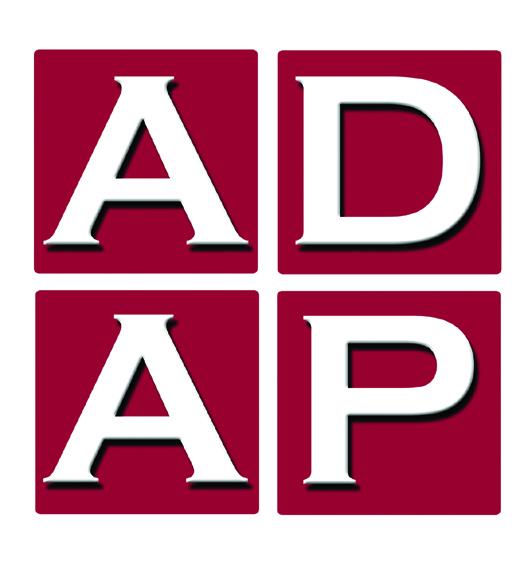 Andrea Mixson						
Alabama Disabilities Advocacy Program
16
Our Clients / A Sample
”Dylan”
10 years old
Impulse Control Disorder and RAD
4 mental health/residential placements since his 4th birthday
Within last year:  6 different therapists and 2 different psychiatrists
Can grandparents continue to maintain him in their home?
17
Our Clients / A SampleContinued
”Brent”
16 years old
Autism
Self-injurious behavior, rages, running away
Police on grandmother’s speed dial
18
Our Clients / A SampleContinued- 2
”Sylvia”
16 years old
Anxiety Disorder, ODD, ADHD, DMDD
Foster care/3 residential placements 
Discharged to grandmother
Needs additional support
19
EPSDT = Medicaid For Children
The Early and Periodic Screening, Diagnostic, and Treatment (EPSDT) benefit is more robust than the Medicaid benefit for adults and is designed to assure that children receive early detection and care, so that health problems are averted or diagnosed and treated as early as possible. The goal of EPSDT is to assure that individual children get the health care they need when they need it – the right care to the right child at the right time in the right setting.
20
Early and Periodic Screening
Early periodic and inter-periodic screening for physical, dental, hearing, vision, and other screening tests to detect potential problems.

 https://www.medicaid.gov/sites/default/files/2019-12/epsdt_coverage_guide.pdf  (Page 1).
21
Diagnostic
Performing diagnostic tests to follow up when a risk is identified.  

https://www.medicaid.gov/sites/default/files/2019-12/epsdt_coverage_guide.pdf (Pg. 36)
22
Treatment
To any medically necessary treatment needed by children and youth to “correct or ameliorate” a condition (including mental or behavioral health conditions). 

https://www.medicaid.gov/sites/default/files/2019-12/epsdt_coverage_guide.pdf (Page 2)
23
EPSDT Concepts
All necessary treatment in the federal Medicaid Act (even when that service is not available to adults)

“Medically necessary … to correct or ameliorate”

Deference to treating provider

https://www.medicaid.gov/sites/default/files/2019-12/epsdt_coverage_guide.pdf (Page 2)
24
EPSDT Concepts (Continued)
EPSDT services cannot be capped.  Coverage limitations (e.g., limits on visits, monetary limits) applied to adults cannot be applied to EPSDT recipients. 

A service must be “sufficient in amount, duration and scope to reasonably achieve its purpose”

Utilization controls consistent with EPSDT “preventive thrust”/

https://www.medicaid.gov/sites/default/files/2019-12/epsdt_coverage_guide.pdf (Page 26)
25
Overview Alabama’s Community MH Services For Children/Adolescents
Serious Emotional Disturbance (SED)

A child/adolescent 19 years or less and a legal resident of Alabama.  

The child/adolescent must either have the diagnosis and be separated from family (out of home placement) or diagnosis and Functional Impairments/Symptoms/Risk of Separation.
26
Must Also Have As The Result Of A Serious Emotional Disturbance
A. Functional Impairment 
Must have substantial impairment in one of the following capacities to function (corresponding to expected developmental level): 
1. Autonomous Functioning (performance of the age-appropriate ADL)
2. Functioning in the Community
3. Functioning in the Family or Family Equivalent
4. Functioning in School/Work
27
Must Also Have As The Result Of A Serious Emotional Disturbance (Continued)
B. Symptoms 
Must have one of the following: 
1. Features Associated with Psychotic Disorders 
2. Suicidal or Homicidal Gesture or Ideation
28
Must Also Have As The Result Of A Serious Emotional Disturbance (Continued) - 2
C. Risk of Separation 
Without treatment there is imminent risk of separation from the family/family equivalent or placement in a more restrictive treatment setting.
29
Compliance Issues / Our Contentions
Limited range of Medicaid-funded mental health and behavioral community-based services for children and youth.

When offered, services were not provided in the amount, duration, and scope medically necessary to correct or ameliorate a child’s mental health or behavioral conditions.
30
Compliance Issues / Our ContentionsContinued
Parents/clinicians not informed re availability of medically necessary services 

Lack of timely or adequate screening  & comprehensive  assessments for services 

Autism Spectrum Disorder (ASD) Gap

In Home Intervention Gap
31
A Path Forward
Intensive Home-Based Services (IHBS) 
Promote children’s mental health, maintain family stability, improve school success, and support community participation
Prevent needless and costly out-of-home placements, removal from families and communities, and entry into state care
32
Settlement Agreement
Parties
Governor’s Office

Alabama Medicaid Office

Alabama Departments of Mental Health and Human Resources

Alabama Disabilities Advocacy Program

Center for Public Representation
33
Timeline
February 2016 – Letter to State

Negotiations

October 2017 – Settlement Agreement

February 2019 – Supplemental Agreement

December 2020 – Memorandum of Understanding
34
Alabama Vision for System Change
Improved Outcomes

Meaningful Engagement To Develop Mentally Appropriate Activities

Easier Access For Families To Appropriate Services

Families Feel Welcome And Respected

Services That Meet The Needs Of The Youth & Family, As Defined By The Youth & Family
35
SED Services  (Community Mental Health Centers)
In-Home Intervention (IHI)

Adult / Youth / Family Peer  Supports

Psycho-Education Services

Therapeutic Monitoring 

All Connected With High Intensity Care Coordination (HICC)
36
Entry Points
Families – Self Refer
CMHCs – Routine And Crisis
Juvenile Courts
School Based CMHCs
24 Hour LOC
Multi-Need Teams
ERs
DHR Caseworker
37
Care Coordination – Two Tiers
Intensive Care Coordination (ICC) Using Wraparound

Strength and Needs Assessment Including CANS

Medical Necessity Determination

Child And Family Team Process
38
Care Coordination – Two Tiers (Continued)
Coordination Using Generalist Approach

Strength And Needs Assessment Including CANS

Medical Necessity Determination
39
Entry Points and HUB Services
Same Entry Points As Above

Referral From Entry Point To Intake

Intake Evaluates and Assigns To Outpatient Therapist

Outpatient Therapist Can Request Additional Services Along With 

Providing Low Intensity Care Coordination (LICC) or High Intensity Care Coordination (HICC)
40
HICC Services
Intensive In-Home Intervention

Certified Peer Specialist (CPS) Parent Peer

CPS Youth Peer

Therapeutic Monitoring
41
ASD Services
Beyond MI/SED…the agreement also addressed services for children with ASD https://mh.alabama.gov/autism-services/

Including Intensive Care Coordination amongst all the services children with ASD could get:
In-Home Therapy
Youth and Family Peers
Psycho Education Services
Therapeutic Monitoring
Behavioral Support
42
Olmstead Litigation
The Broad Concept of the Action From the Complaint

The Alabama Department of Human Resources (DHR) discriminates against foster children and youth with SED by unnecessarily segregating them in restrictive, psychiatric residential treatment facilities (PRTFs), and threreby denying them an opportunity to grow up in loving homes and community-based settings.
43
Olmstead Litigation (Continued)
Children with SED segregated into these institutional settings are less likely to achieve permanency and are more likely to age out of the foster care system without the appropriate community-based care to facilitate a successful transition to adulthood. Page 14 of the complaint.
44
Olmstead Litigation (Continued - 2)
Rather than developing an adequate network of supports and services, DHR often shuffles these children from facility to facility, further isolating them from their families, friends, schools and communities, the complaint states.
45
Olmstead Litigation (Continued - 3)
ADAP, along with Children’s Rights and Southern Poverty Law Center (SPLC) filed a lawsuit in May 2021 against the Alabama Department of Human Resources on behalf of children with mental impairments, including children with SED, placed in or at risk of placement in these restrictive settings. This population is disproportionately Black youth. DHR has left many of these children to languish in these facilities for years, despite a medical recommendation that they are ready to be placed in a home.
46
Olmstead Litigation (Continued - 4)
The lawsuit targets these placements as violations of the agency’s obligation under federal laws to administer its services, programs and activities in the most integrated setting appropriate to meet the needs of the children in its care.
47
Olmstead Litigation (Continued - 5)
The lawsuit seeks a court order requiring DHR to immediately change its policies and practices to ensure that no foster child is unnecessarily placed in these draconian facilities. Advocates also want to ensure children in DHR custody have access to appropriate community-based services, supports, and placements including an adequate number of therapeutic foster homes, among other changes.
48
Questions?
49